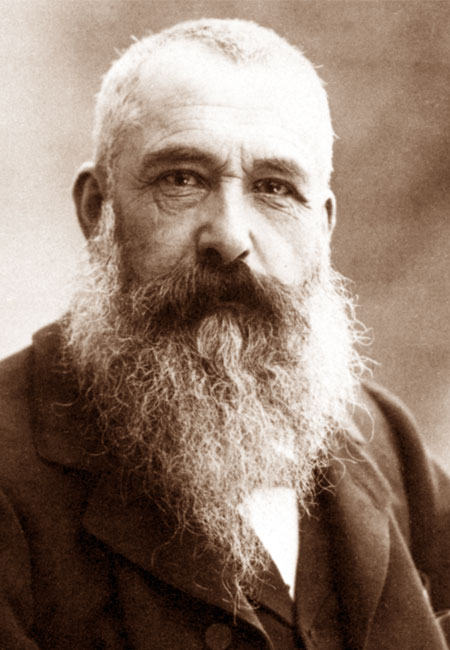 Claude-Oscar Monet

Parigi,  14 novembre 1840
-
Giverny, 5 dicembre 1926



E’ stato un pittore francese, considerato uno dei fondatori dell’impressionismo francese e certamente il più coerente e prolifico del movimento. 
I suoi lavori si distinguono per la rappresentazione della sua immediata percezione dei soggetti, in particolar modo per quanto riguarda la paesaggistica e la pittura en plein air.
Jardin à Sainte-Adresse   di Claude-Oscar Monet
La terrazza a Sainte-Adresse
                                Analisi dell’opera

   L'opera, per l'epoca, è veramente straordinaria, in quanto utilizza una veduta dall'alto, priva di un unico punto di fuga. 
   Tanti piccoli tocchi di colore puro, dai toni brillanti, esaltano la luminosità della scena. 
   L'ampia superficie del mare è punteggiata da numerose barche di diversa grandezza e la striscia di cielo è in parte serena e in parte nuvolosa.
   Mare e cielo si spartiscono la composizione con la terrazza, vivacizzata dalla presenza dei gladioli e dei nasturzi.
La terrazza a Sainte-Adresse                                     Analisi dell’opera 

   Le figure rappresentate sono il dottor Alphonse    Lecadre e sua figlia Jeanne-Marguerite.
       L'uomo seduto sembra essere il padre del pittore, ma 
       l’identità dei personaggi non è troppo importante.   La vera protagonista è l'atmosfera intrisa di luce e    animata da una leggera brezza che muove le  bandiere,     senza turbare la quiete del momento.
La terrazza a Sainte-Adresse
La terrazza a Sainte-Adress
Grazie per l’ attenzione 
     A cura della IV C Informatica